Ladder Assembly
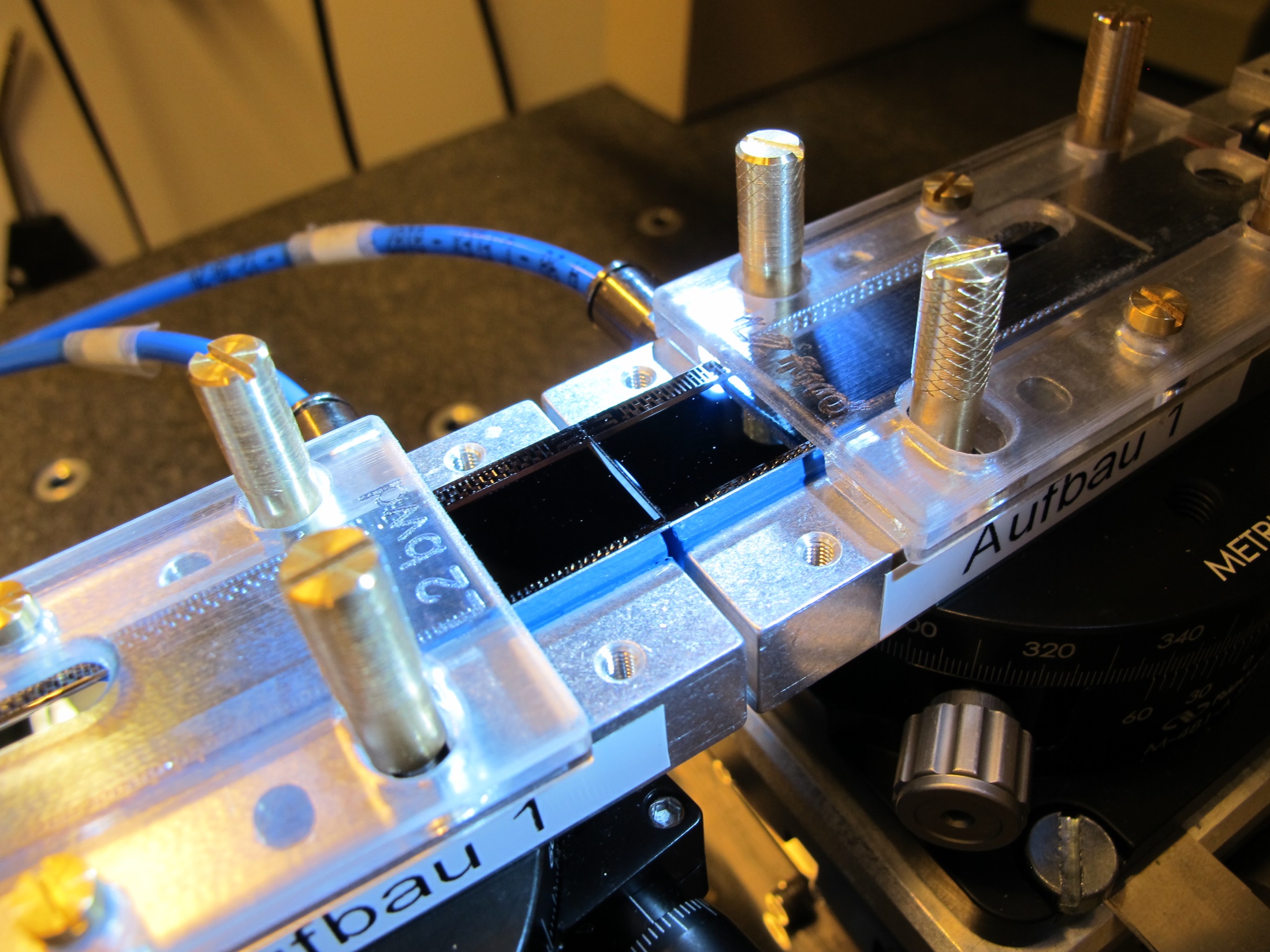 Assembly procedure
Pull Strength
Alignment
Electrical Tests
Conclusions
1
Kapton Tests
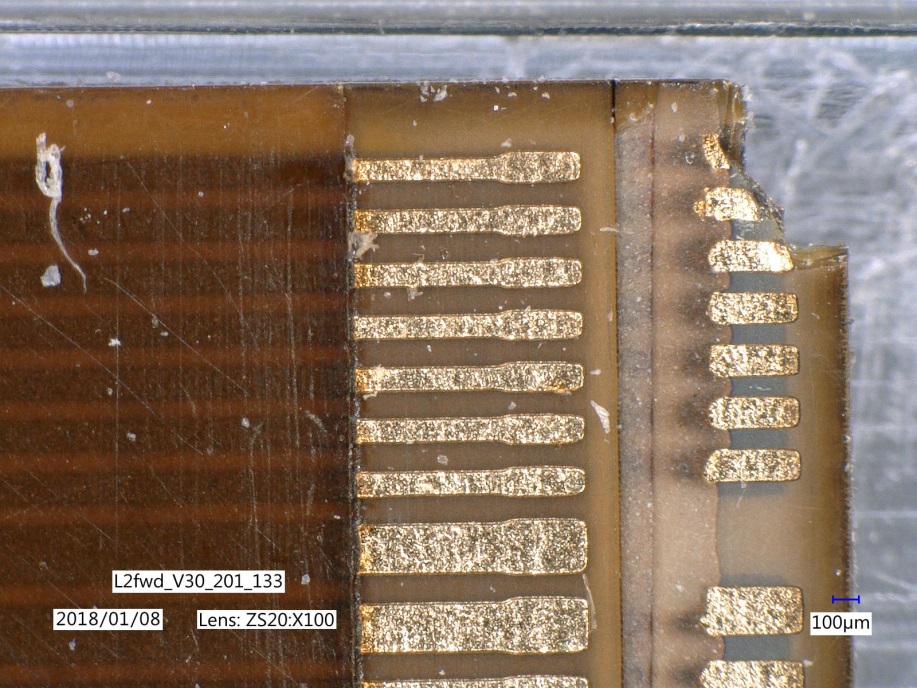 Optical tests of 2nd batch

L1fwd	17 of 30 ok   56%
L1bwd	15 of 30 ok   50%
L2fwd	27 of 40 ok   68%
L2bwd	23 of 40 ok   58%

On stock (16.1.2018)

	stock	needed
L1fwd: 	13	~5
L1bwd	17	~5
L2fwd	44	~10
L2bwd	36	~10
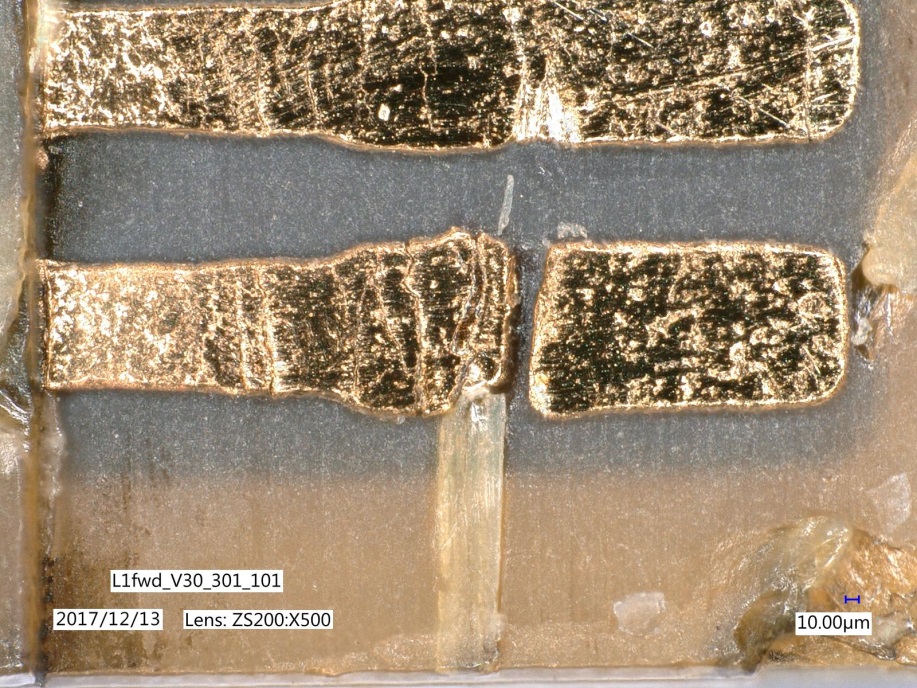 2
Kapton Attachment
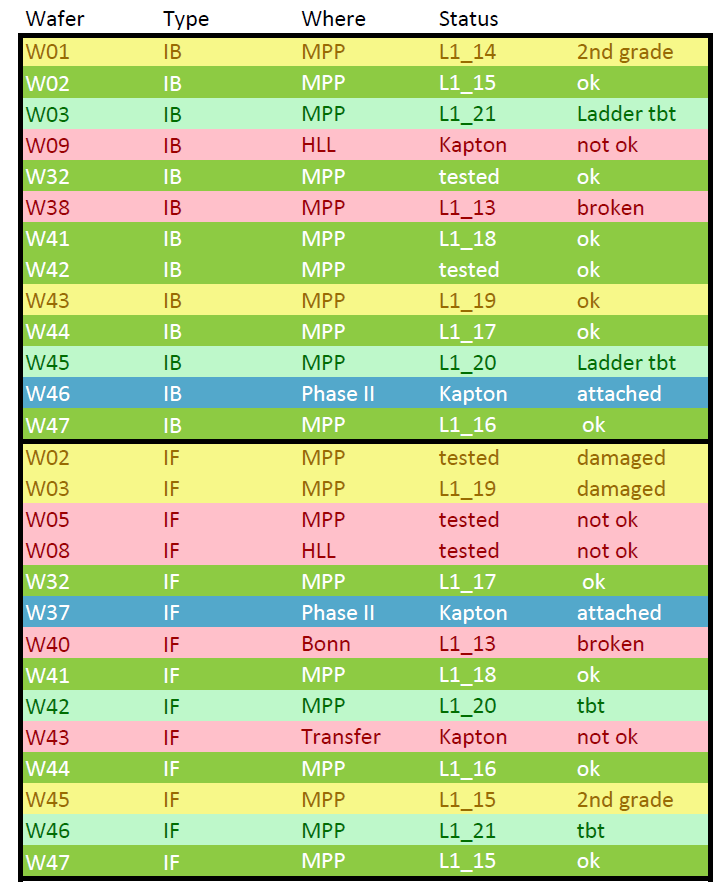 Inner Layer

IB: 13 Modules with Kapton
IF: 14 Modules with Kapton

All tested

Failures not related to Kapton attachment
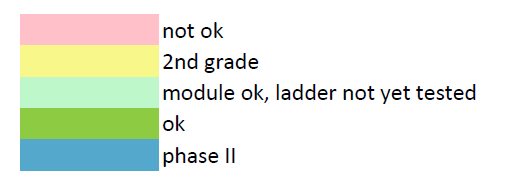 3
Kapton Attachment
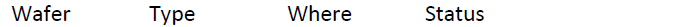 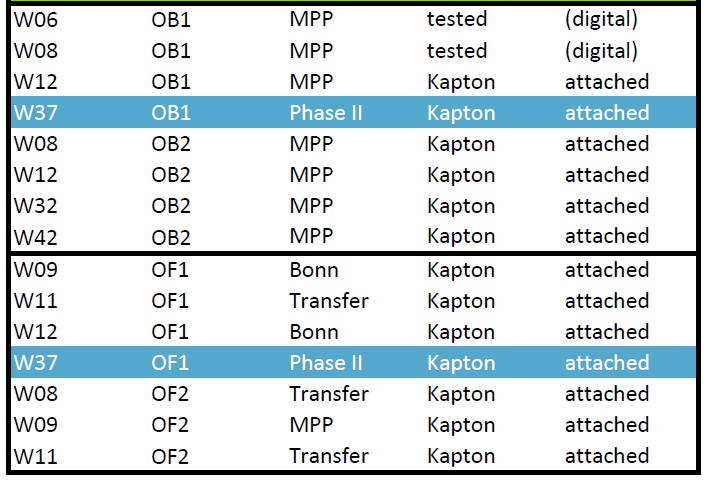 Outer Layer

OB: 8 Modules with Kapton
OF: 7 Modules with Kapton

Testing started
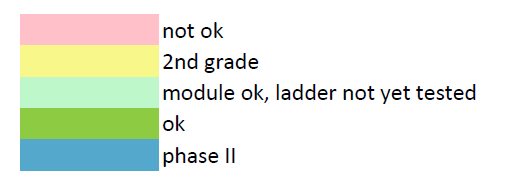 4
X-ray control
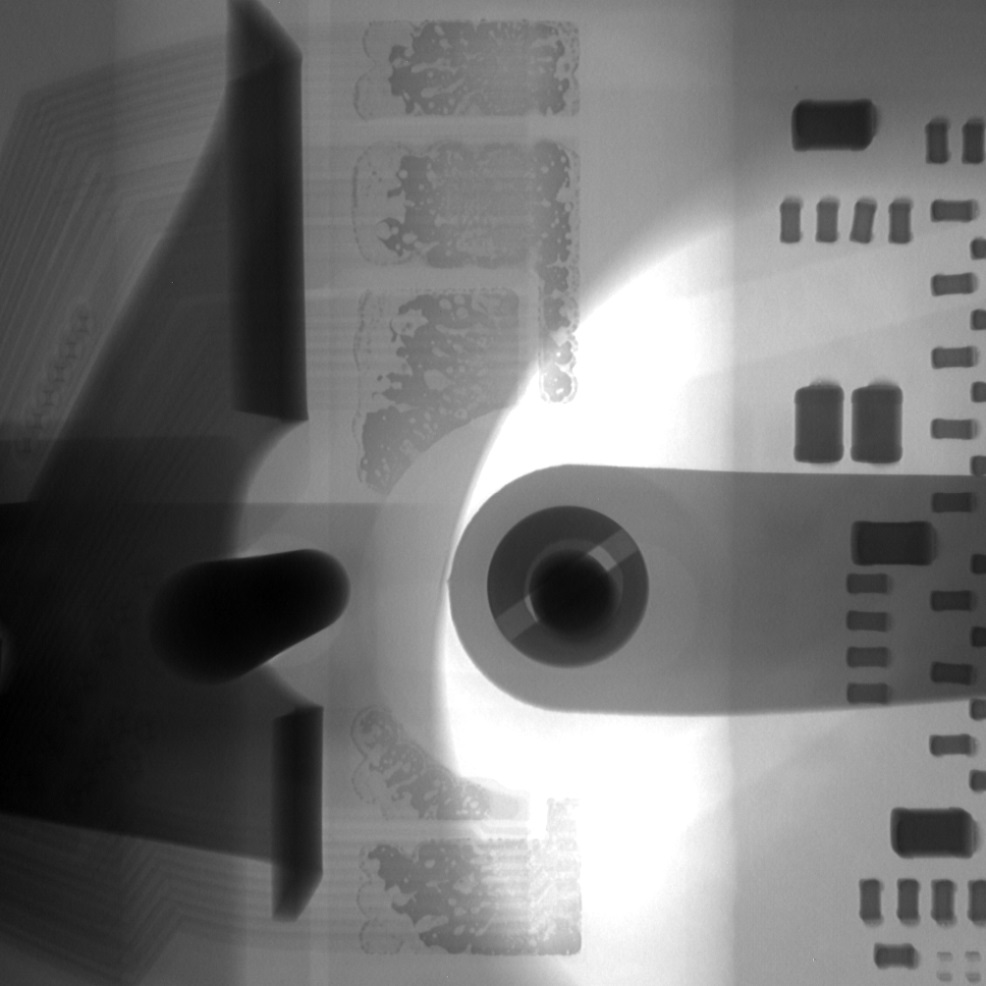 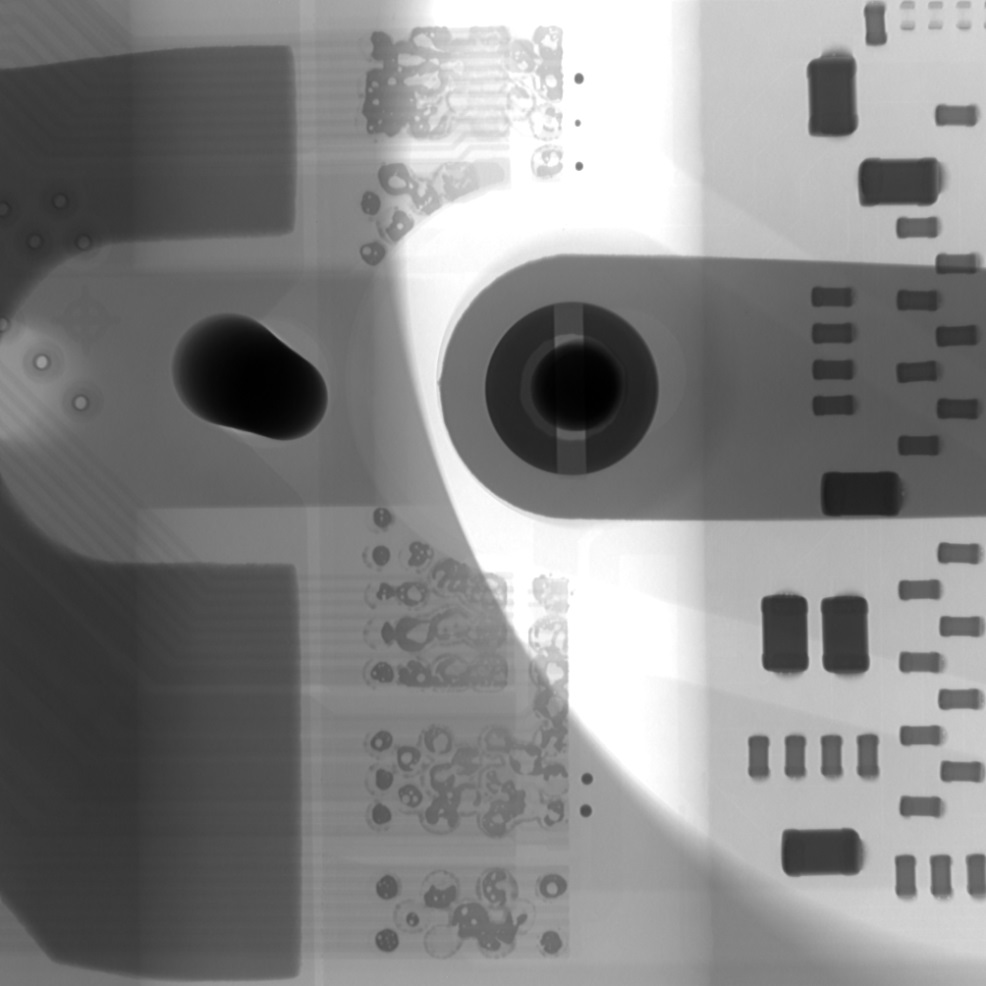 All soldered kaptons are x-rayed to check the solder wedding. Sometimes it looks marginal but always the electrical contact is ok
5
Ladder glueing
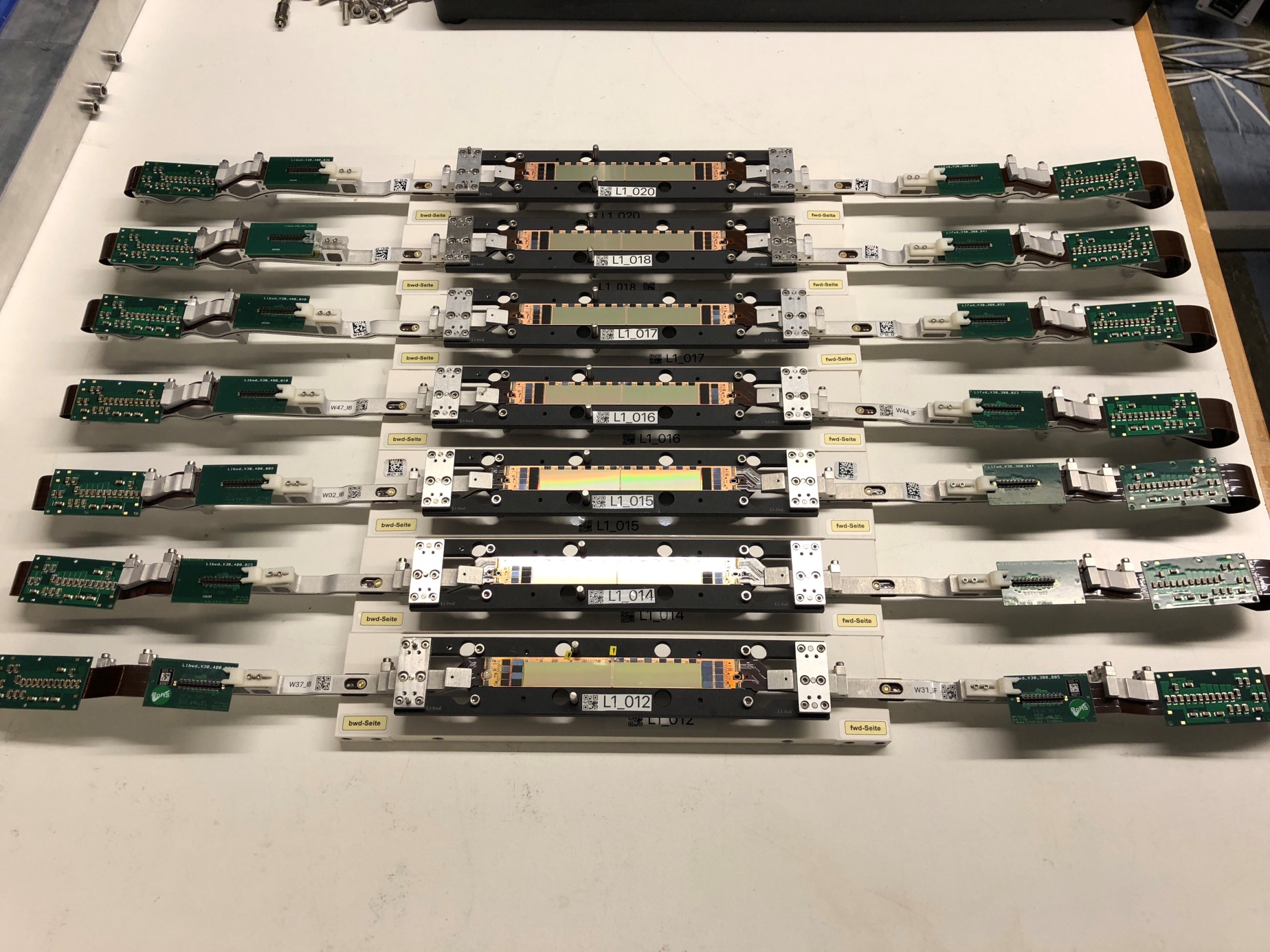 So far 9 production ladders were glued. Failures due to gluing: 0
6
Optical Inspection and Survey
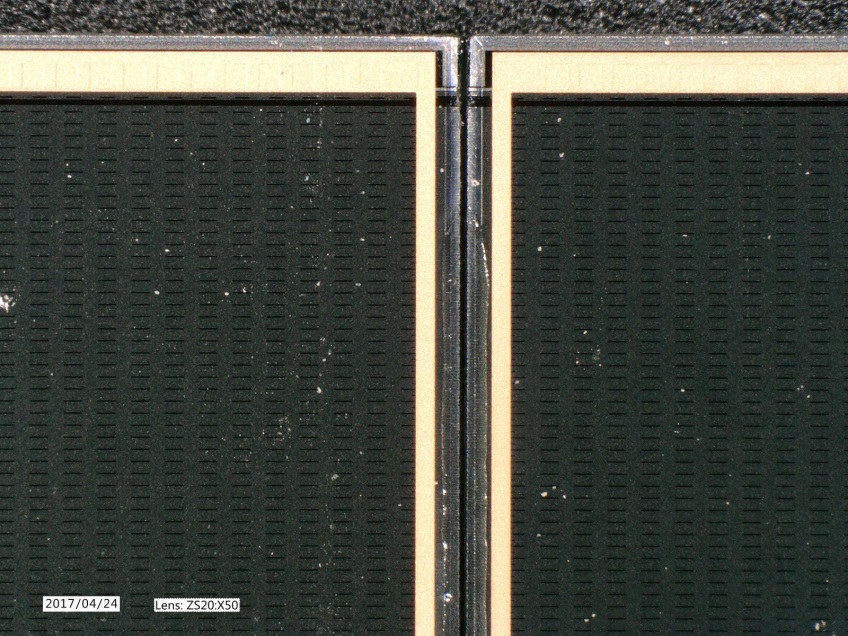 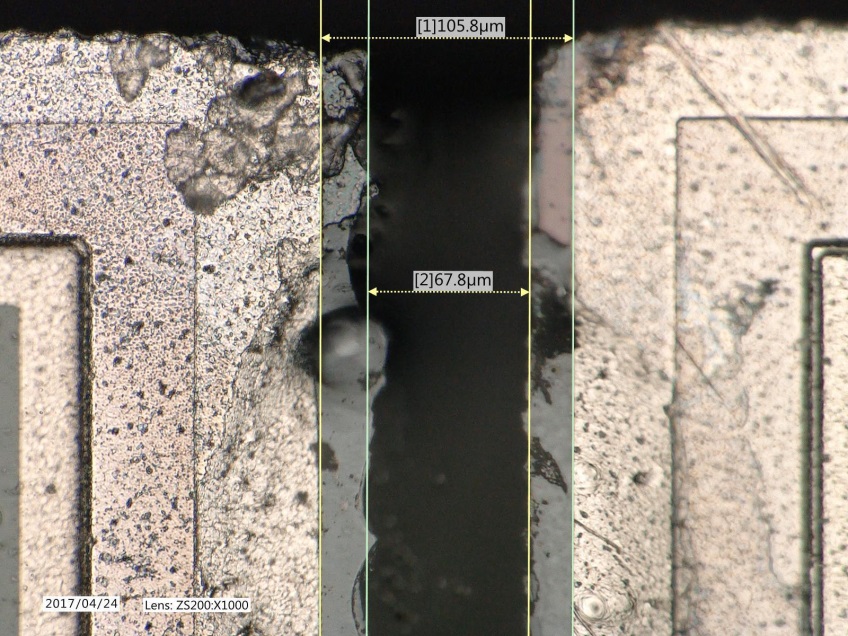 Glue gap
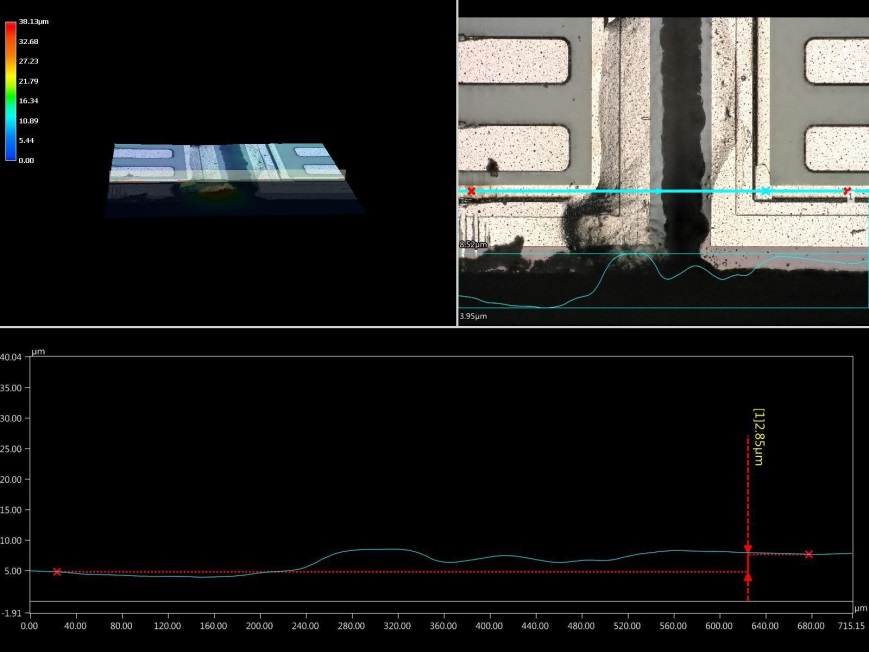 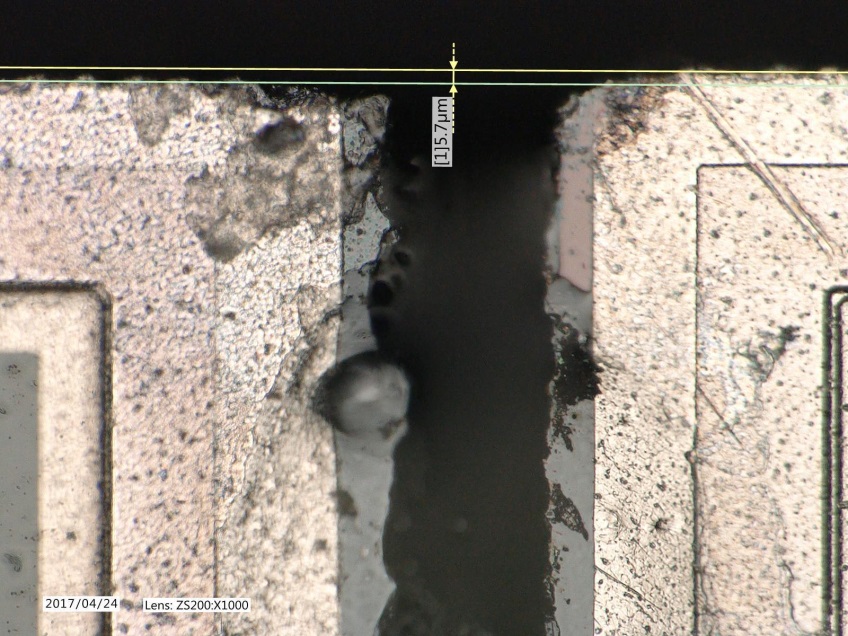 Delta in plane
Delta out of plane
7
Gap
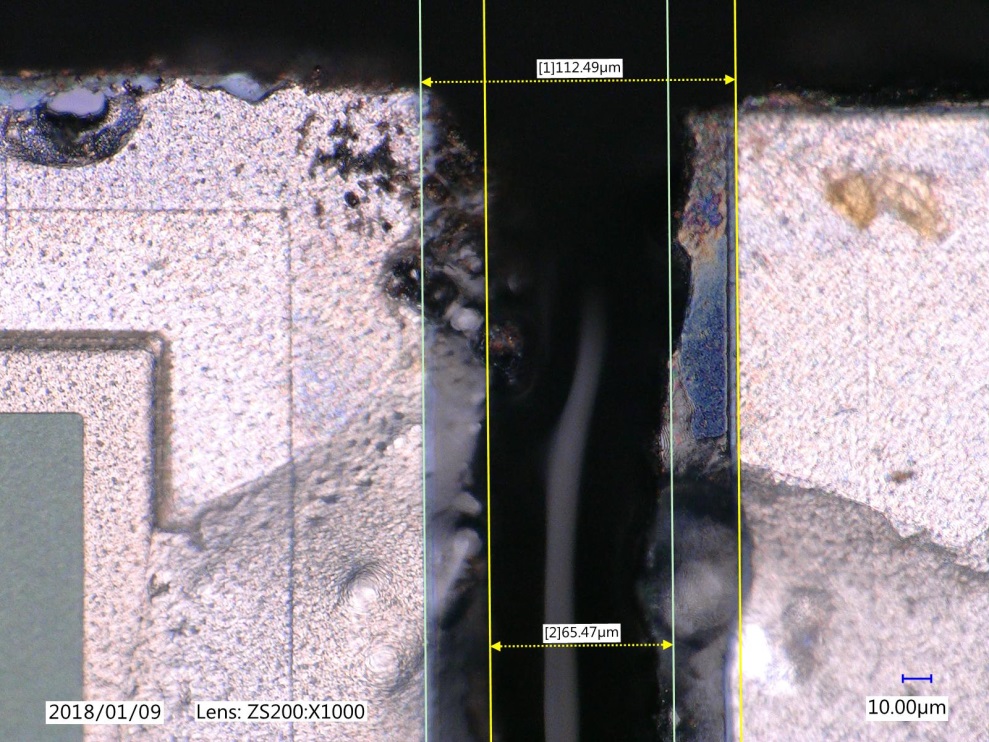 µm
Gap between Metallisation

	all ladders	production ladders
mean	107 µm	110 µm
rms	 10 µm	11 µm
8
Lateral displacement
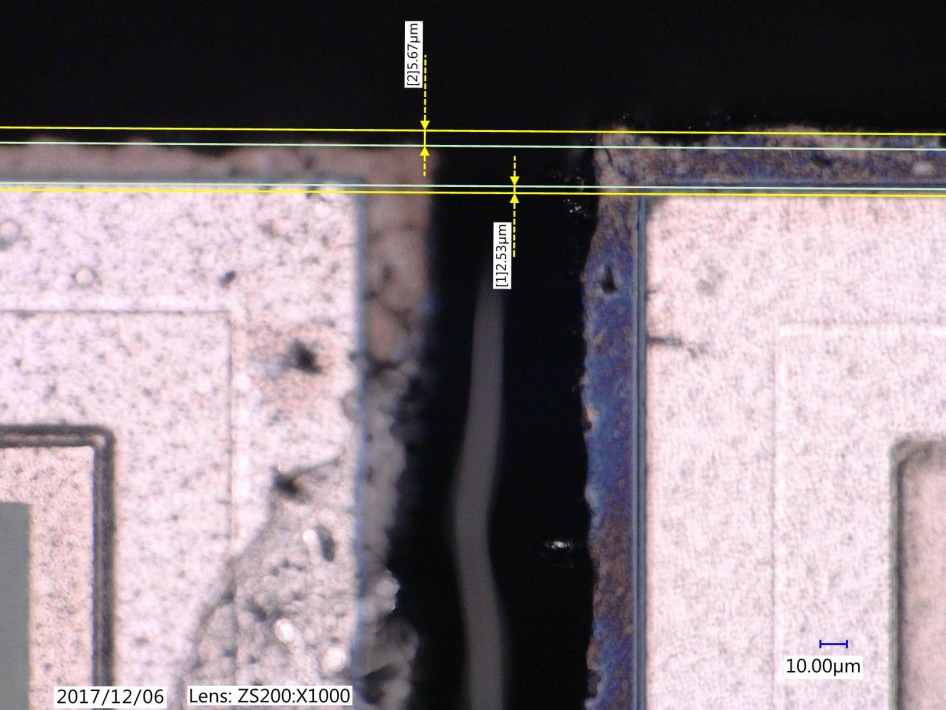 µm
Lateral displacement (metal)

	all ladders	
mean	-2 µm
rms	10 µm
9
Height displacement
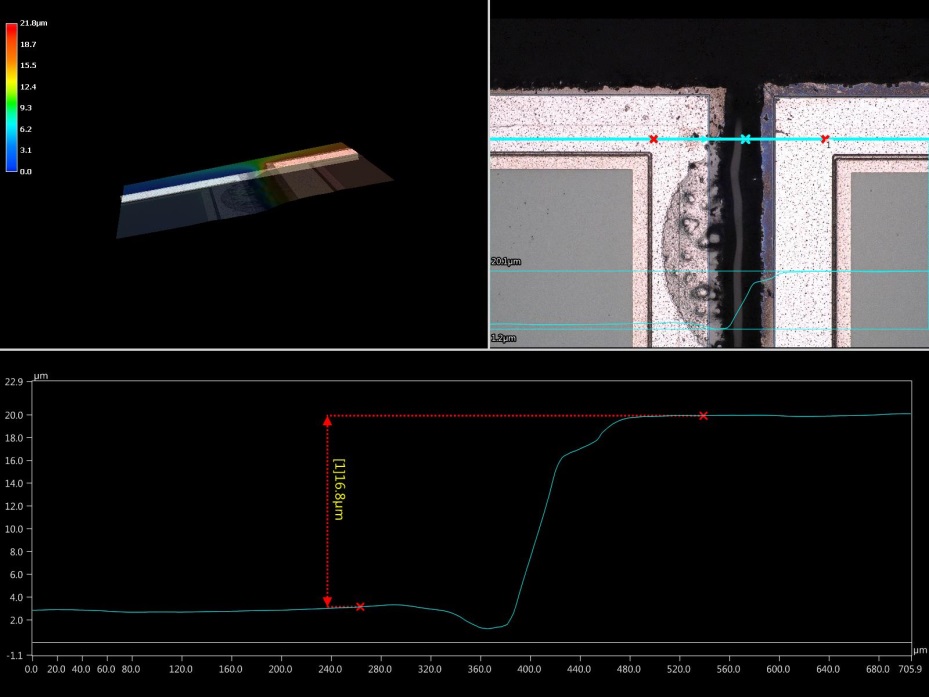 Protypes, before re-adjustment
µm
height displacement 

	all ladders	production ladders
mean	11 µm	13 µm
Rms	14 µm	 2 µm
10
Summary
9 production ladders assembled 

      ladder 	IB/IF	status
L1_13  	38/49	broken during testing
L1_14	01/45	2nd grade
L1_15	02/47	ok
L1_16	47/44	ok
L1_17	44/32	ok
L1_18	41/41	ok
L1_19	43/03	damaged during testing, ~3 dead lines
L1_20	45/42	not yet electrically tested
L1_21	03/46	not yet electrically tested

5 good ladders ok for DESY half shell production

8 ladder functional (assuming 20 & 21 are ok) but 2 of them marginal
One more could be assembled now:	
W42_IB   (ok) and W02_IF (some dead lines)
=> More IF and IB modules needed for real prime ladders & spares
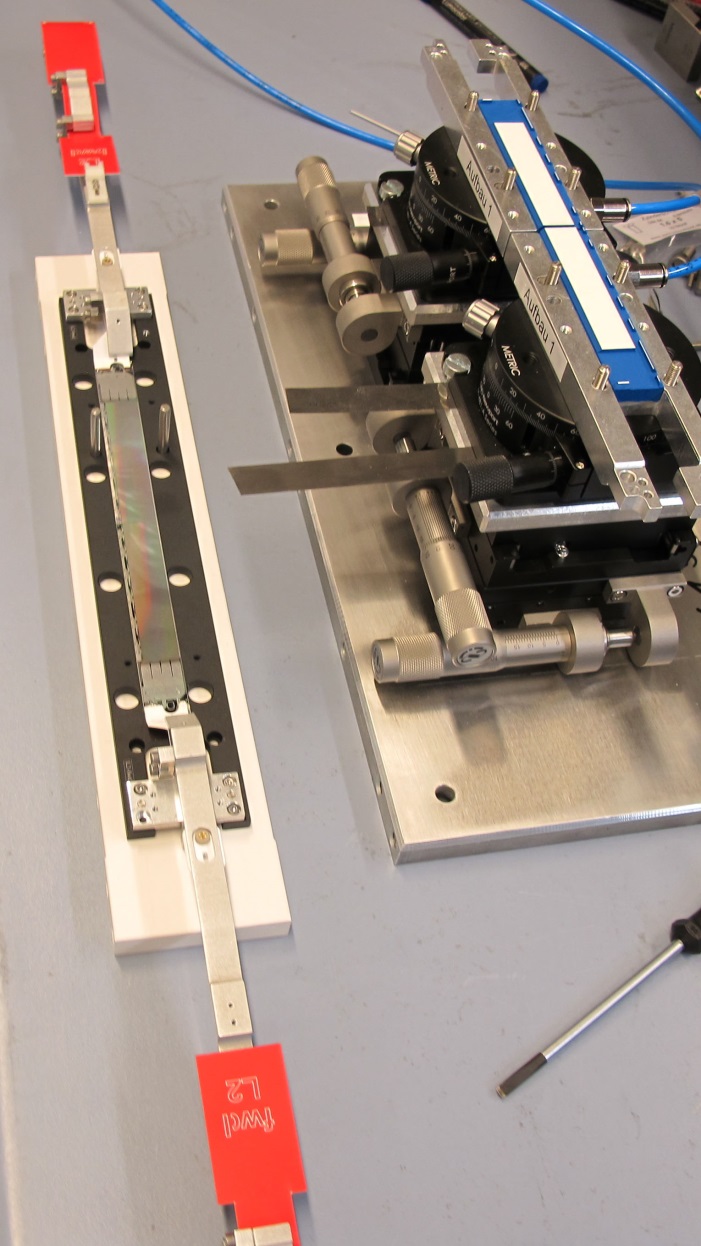 11